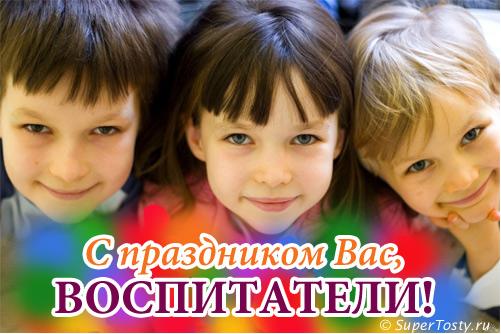 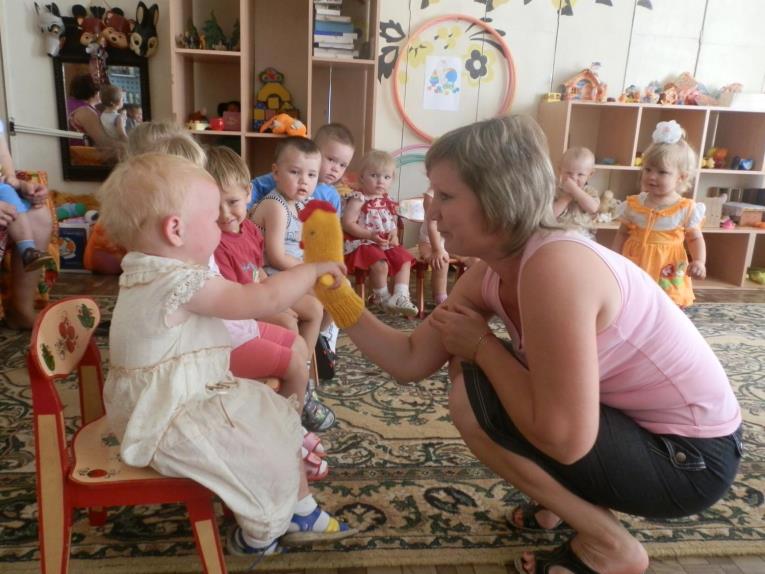 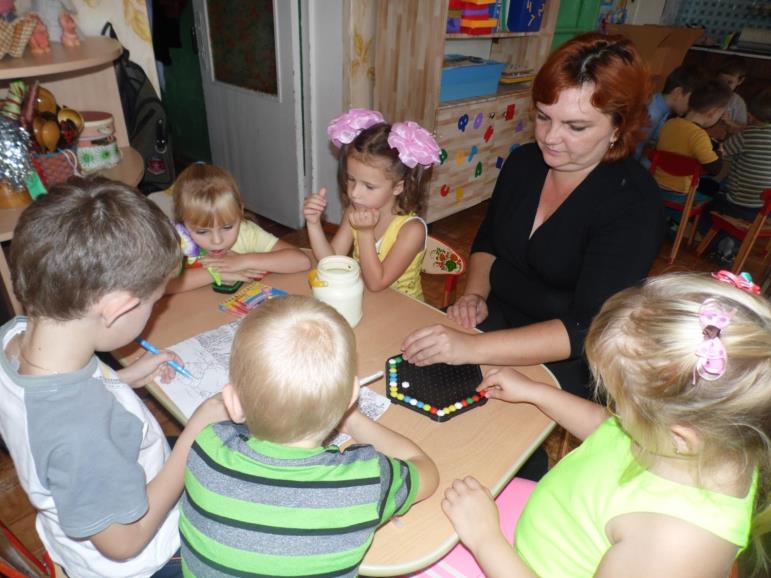 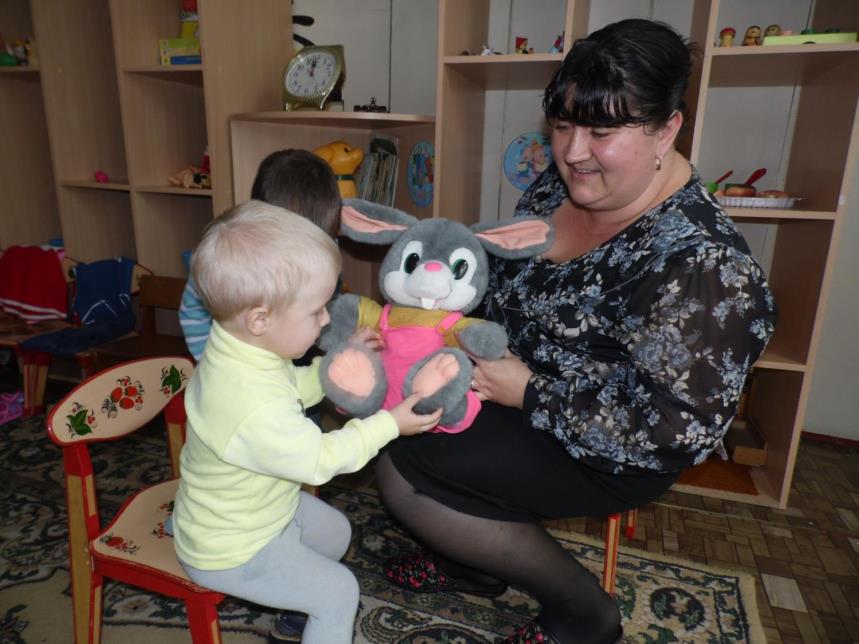 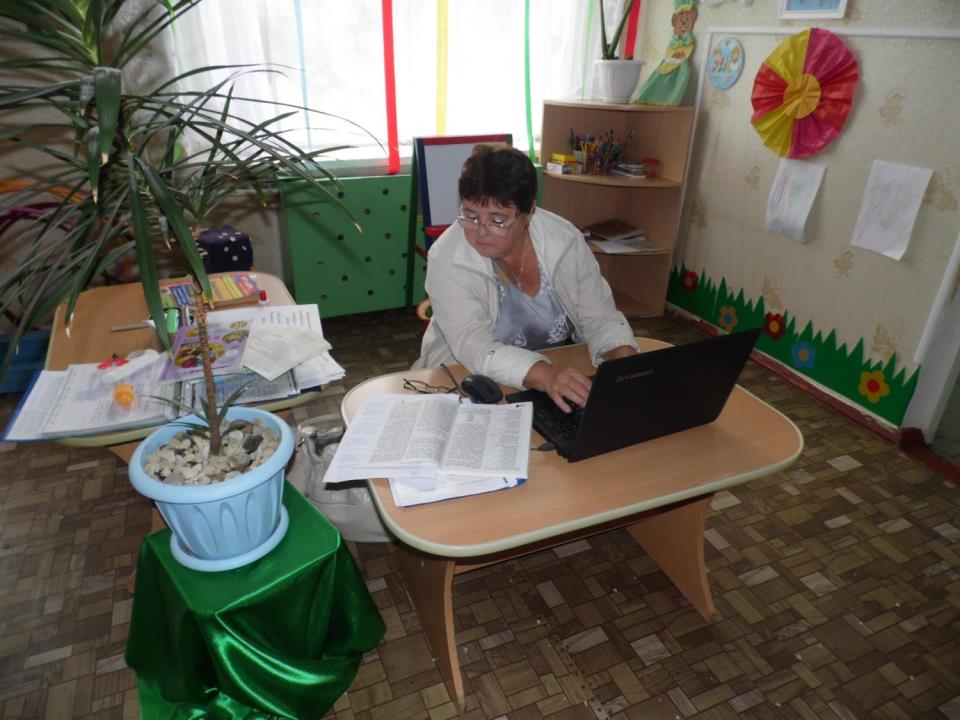 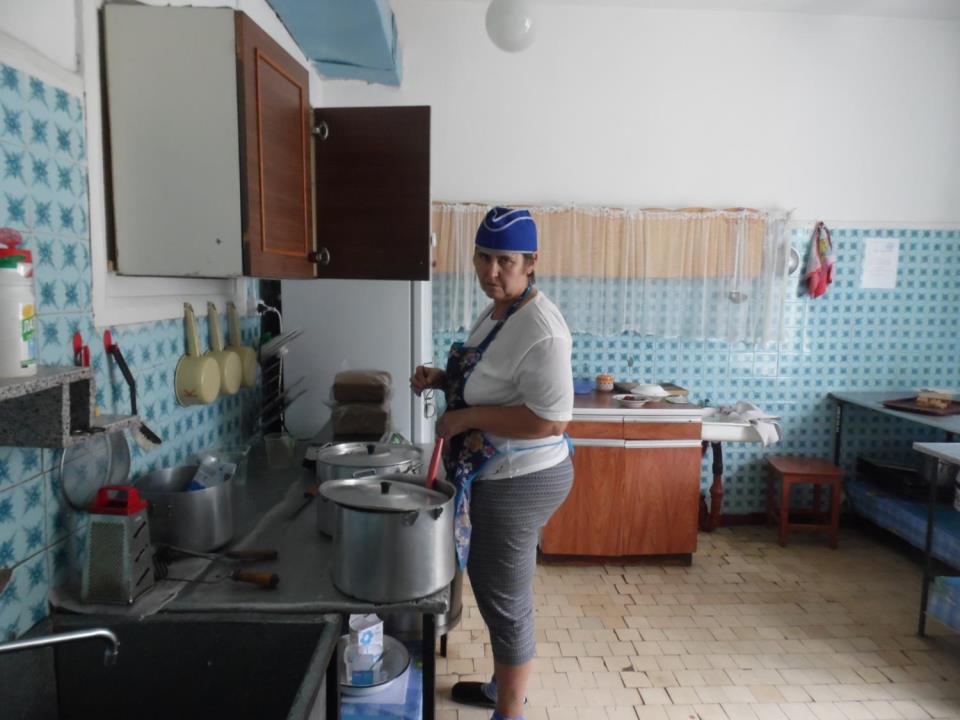 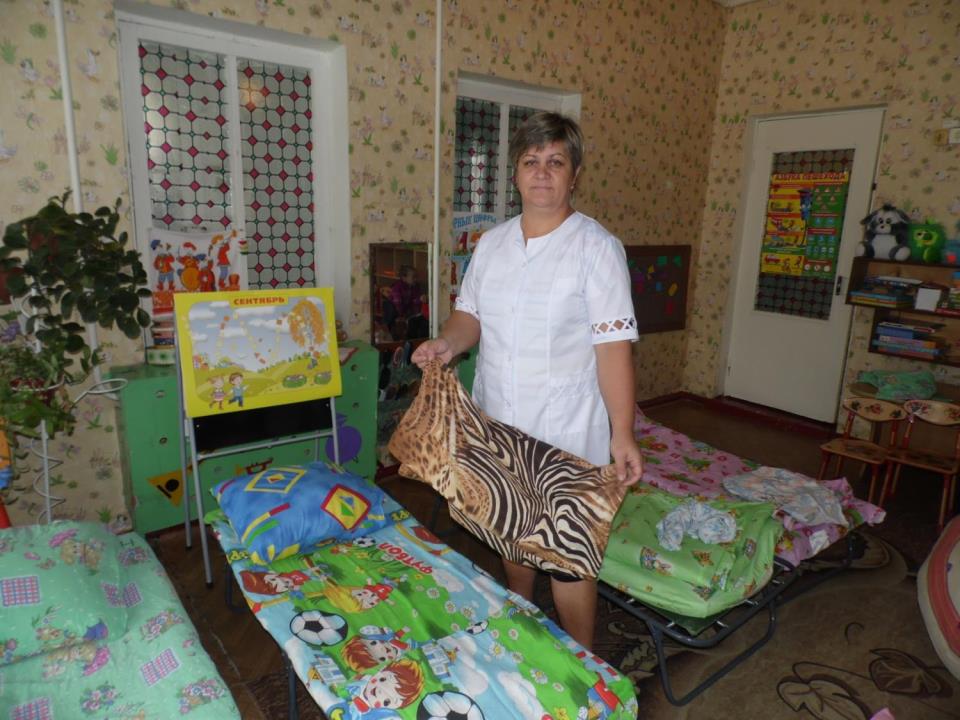 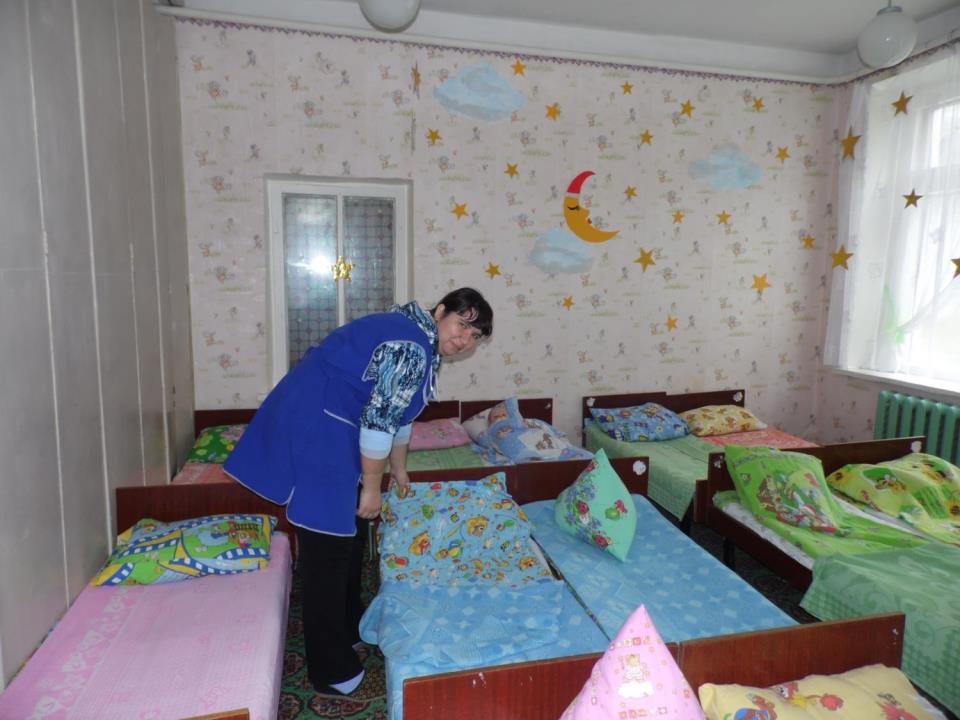 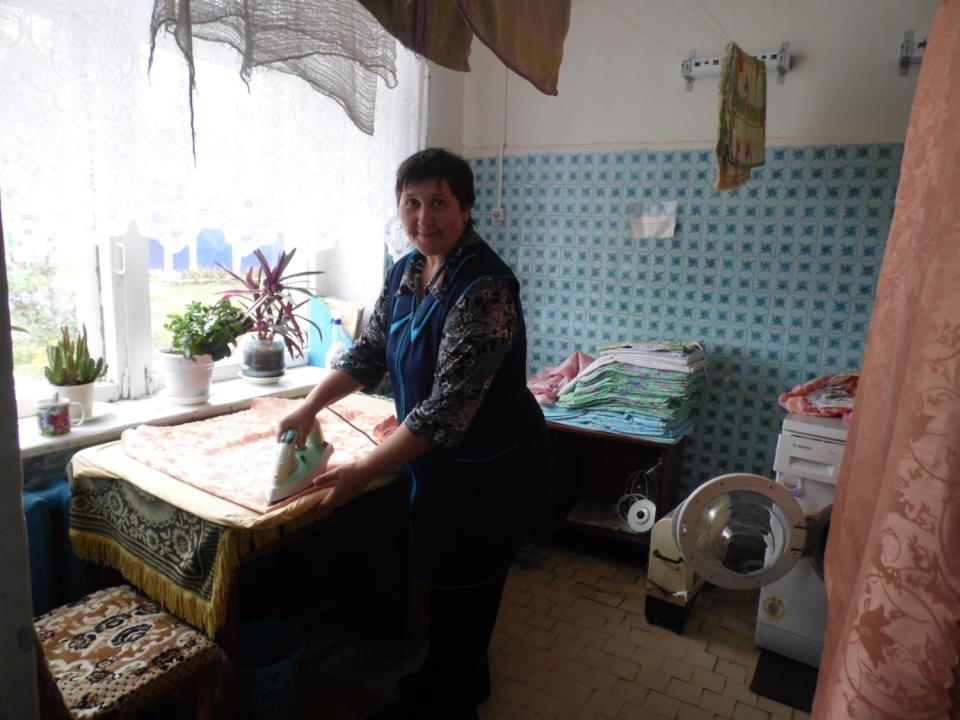 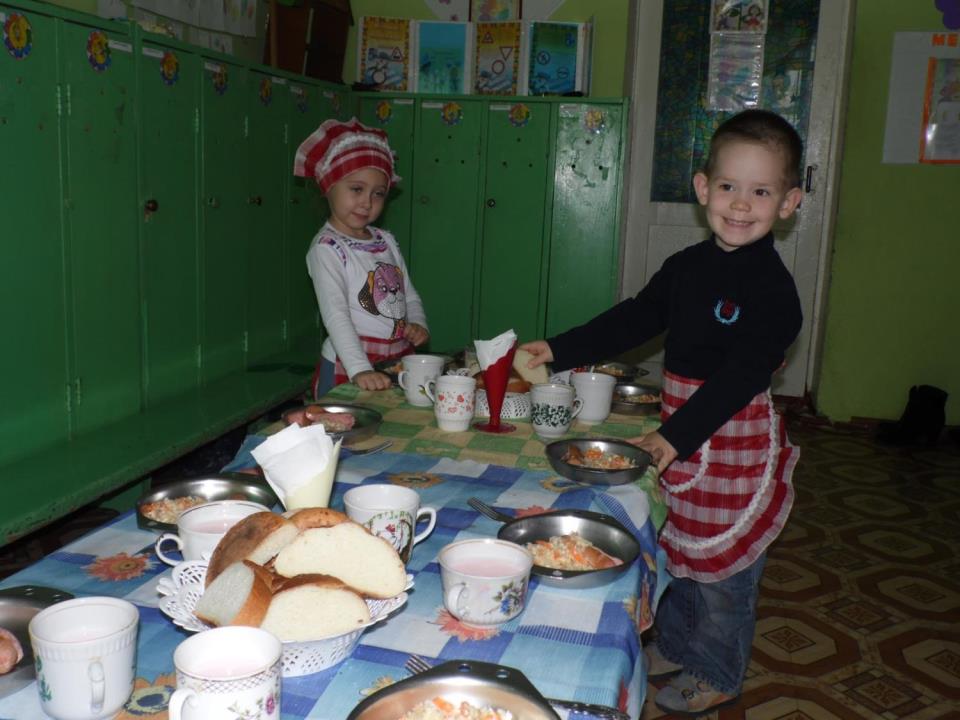 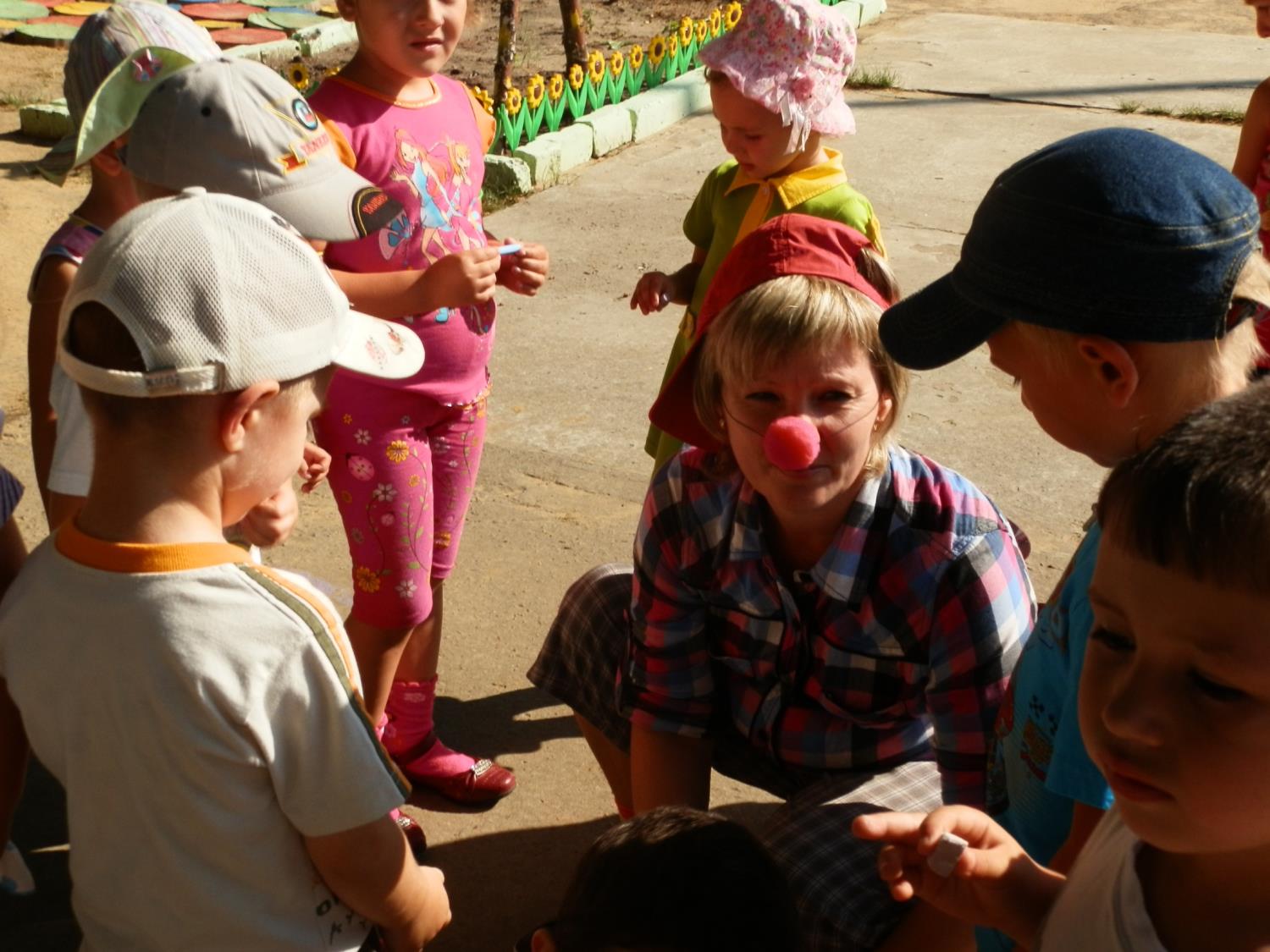 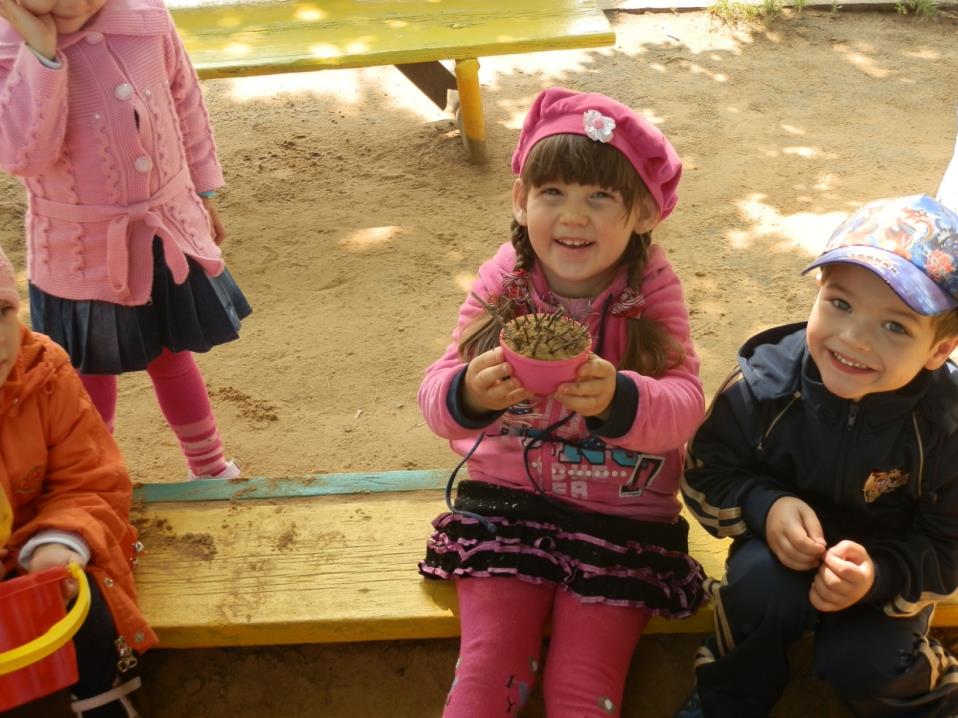 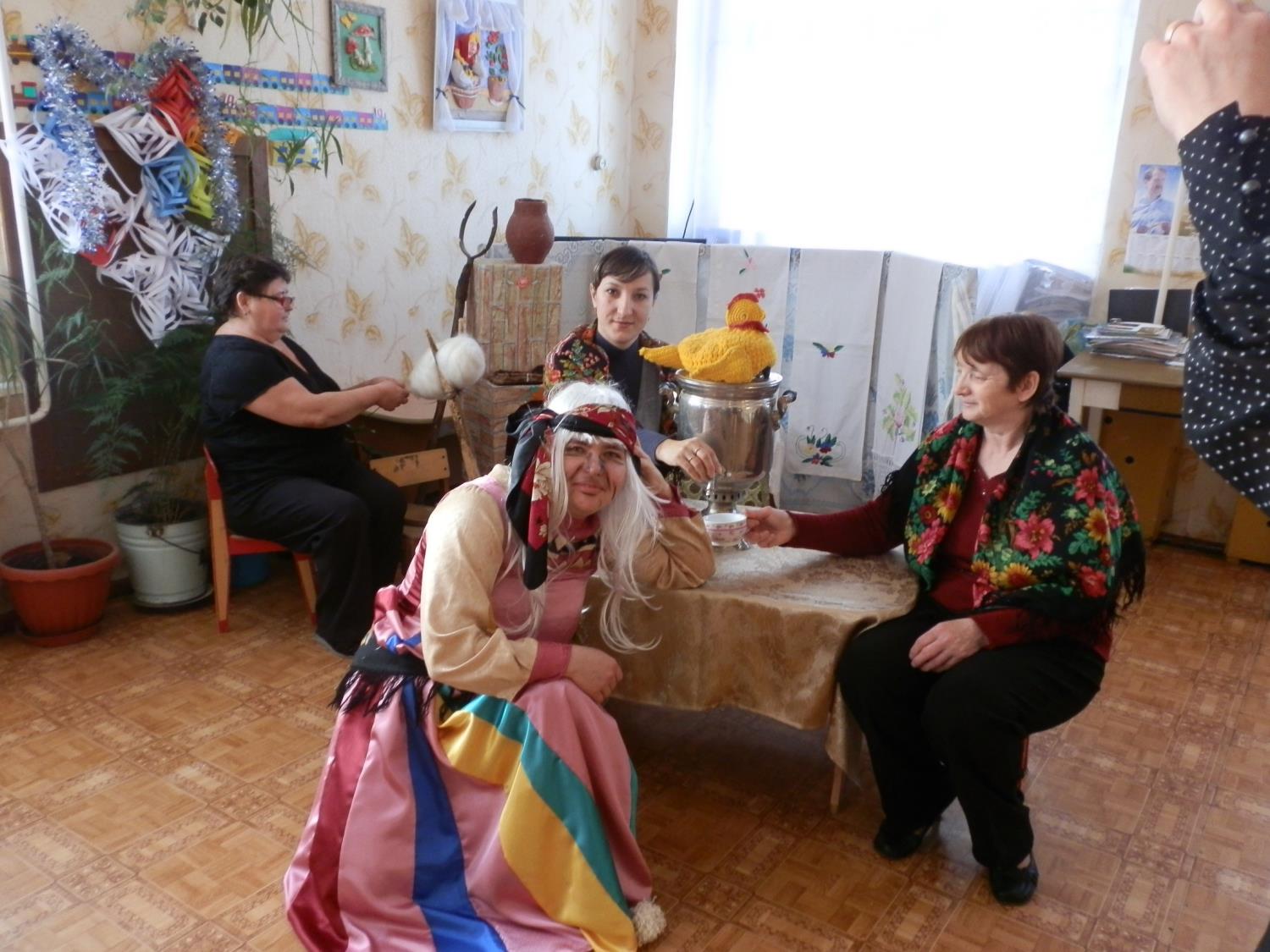 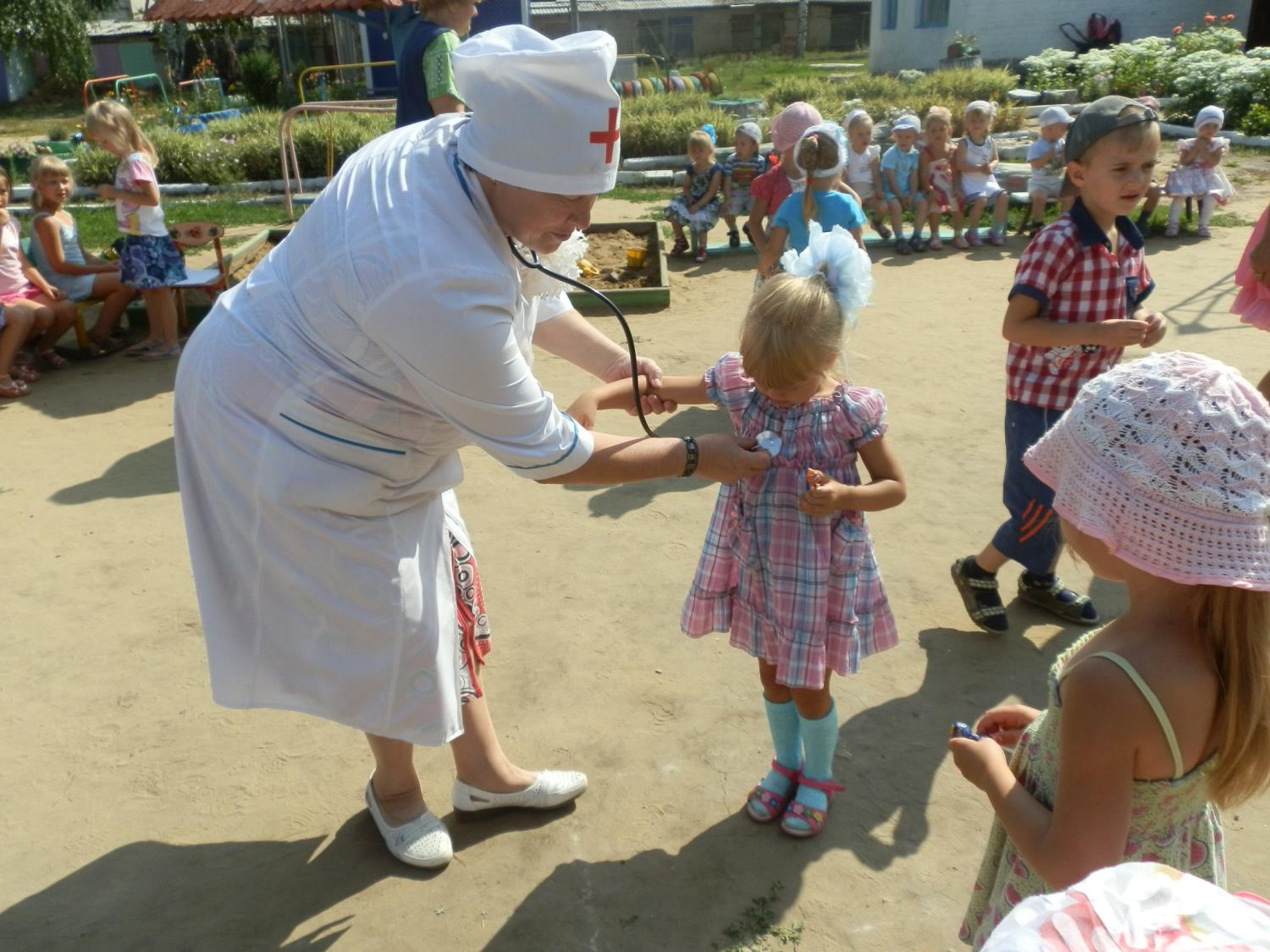 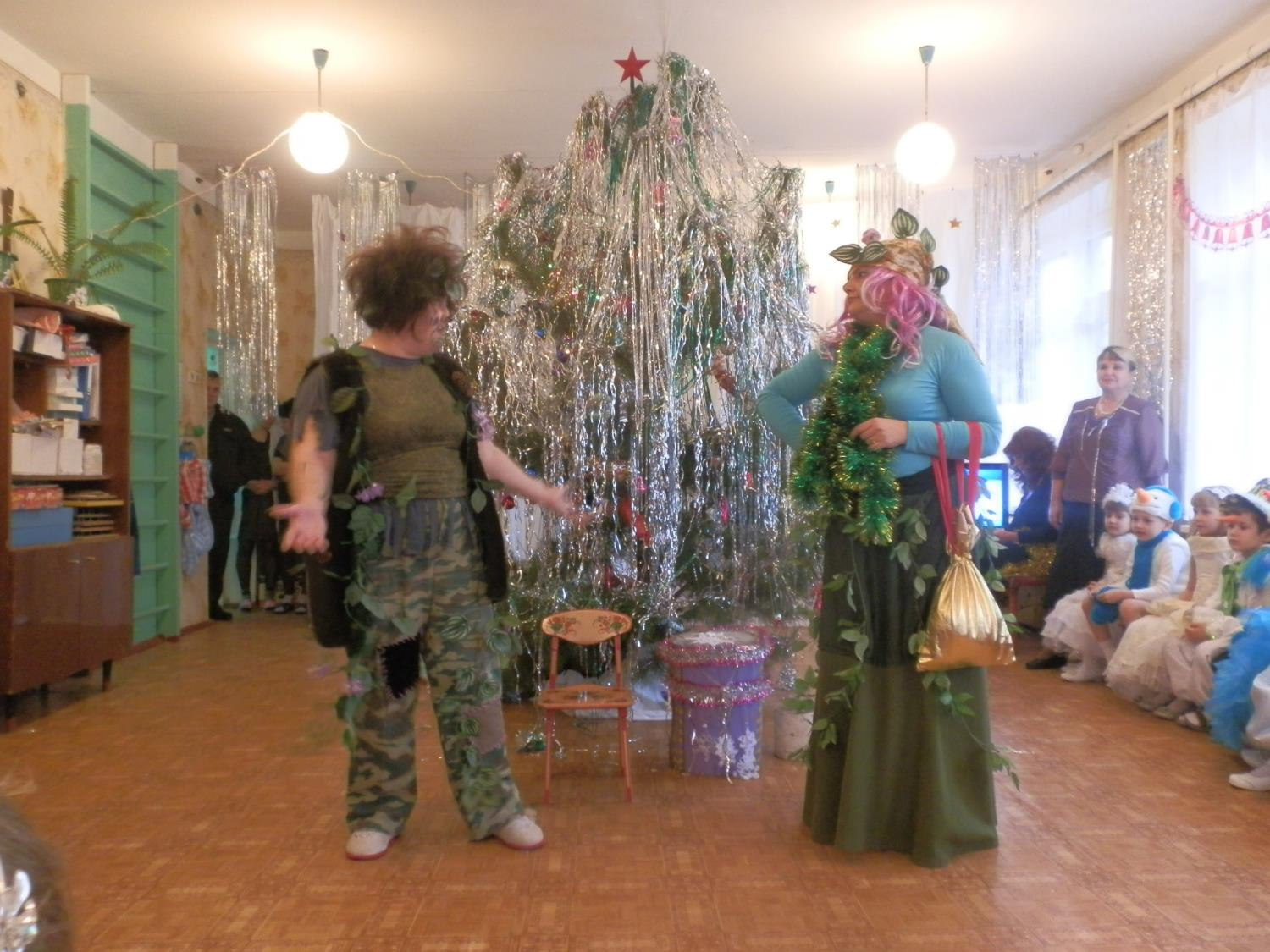 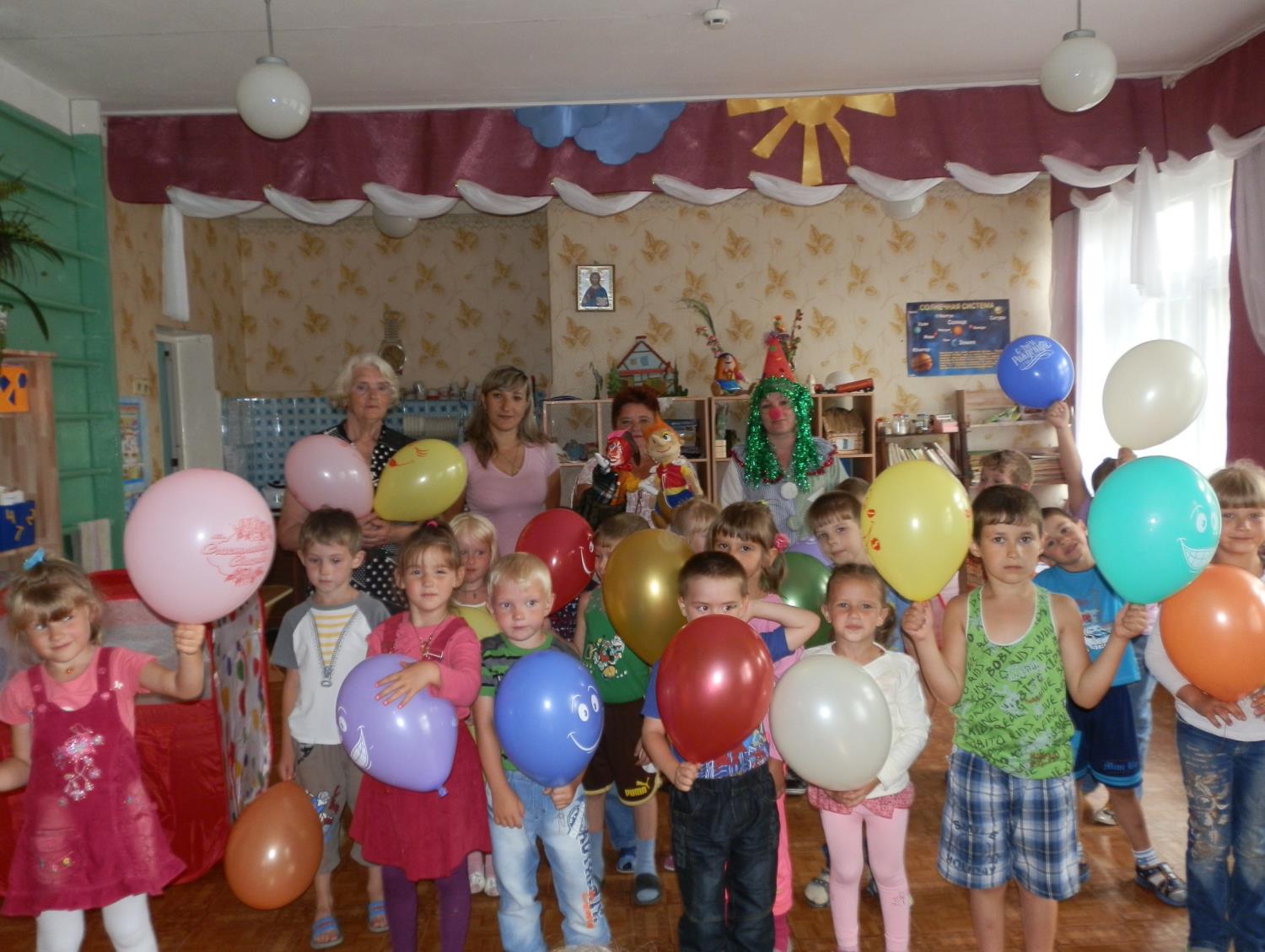 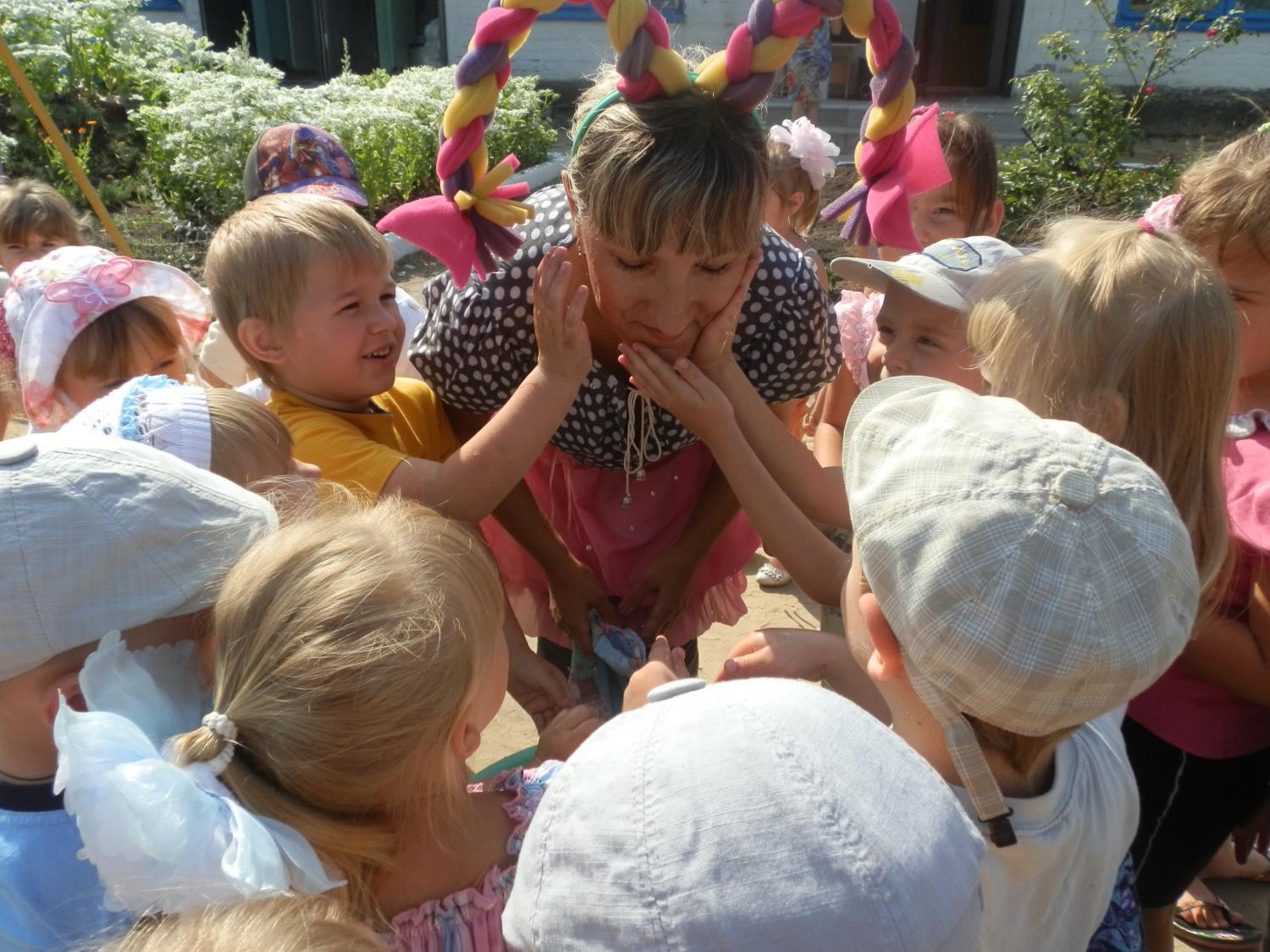 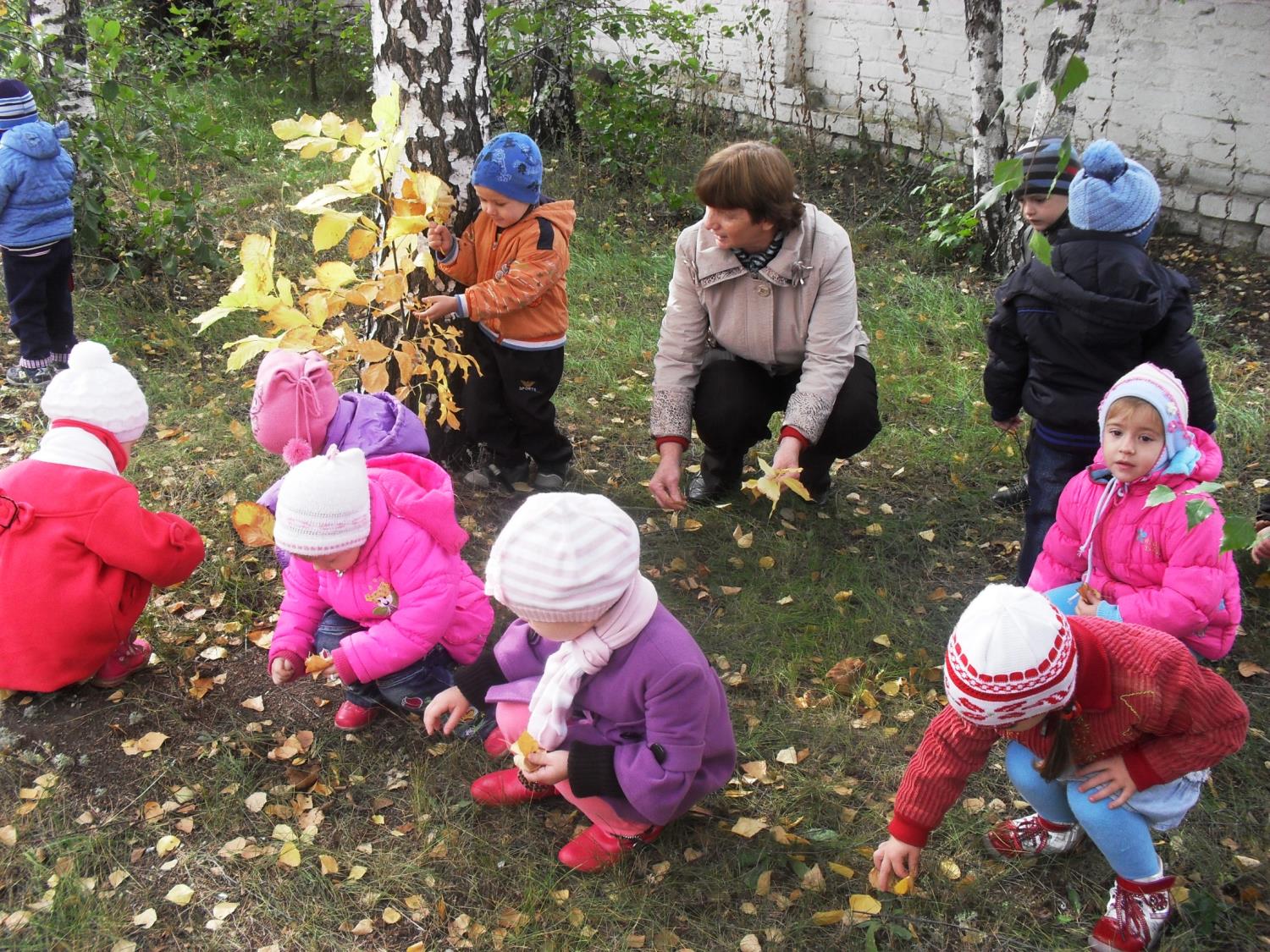 Быть воспитателем непросто!
Порою ведь отец и мать-
Родные люди, двое взрослых,
Не в силах с чадом совладать!
Мы вам терпения желаем
В работе вашей непростой,
Мы от души вас поздравляем,
Всегда вы молоды душой!
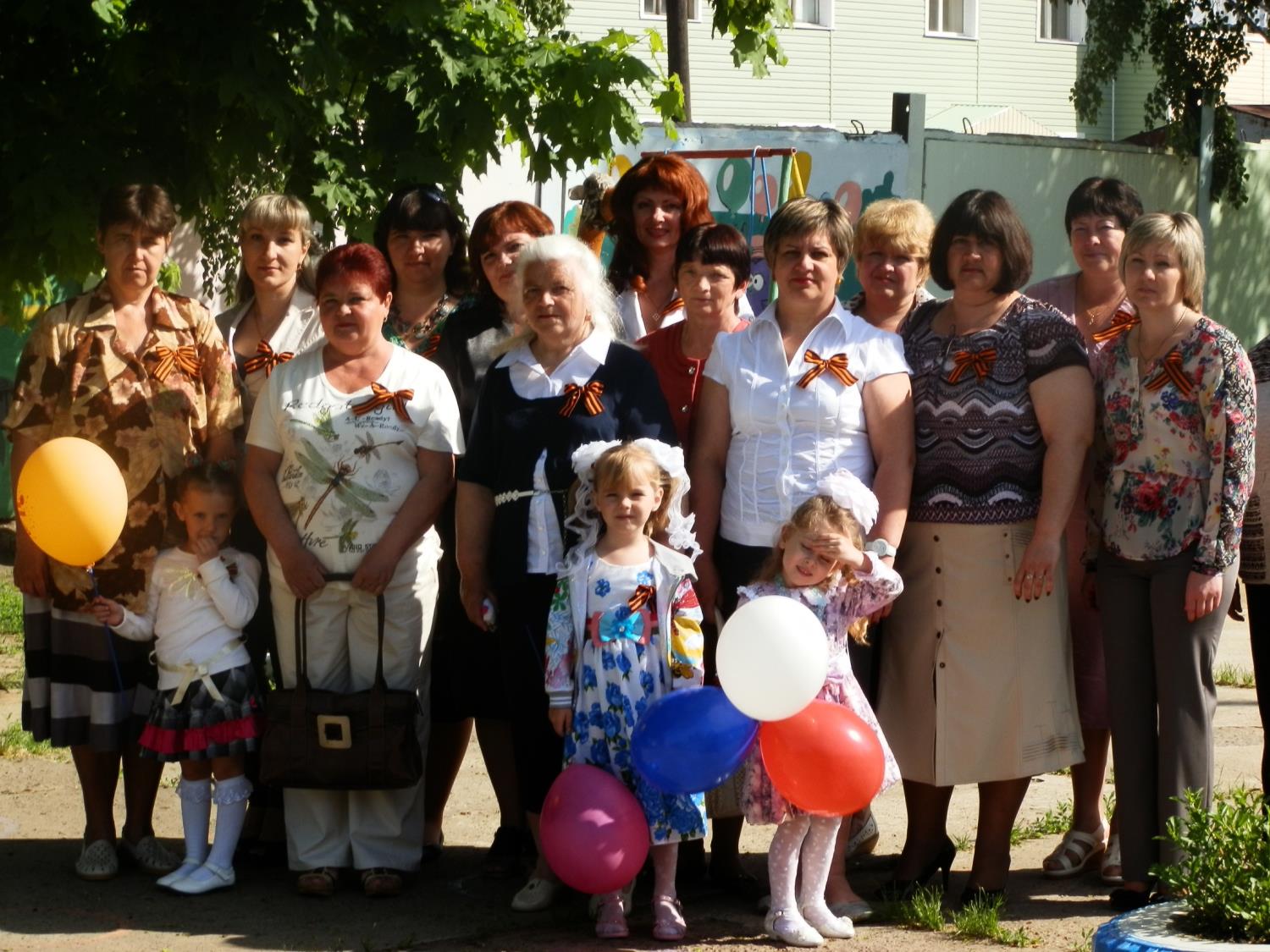 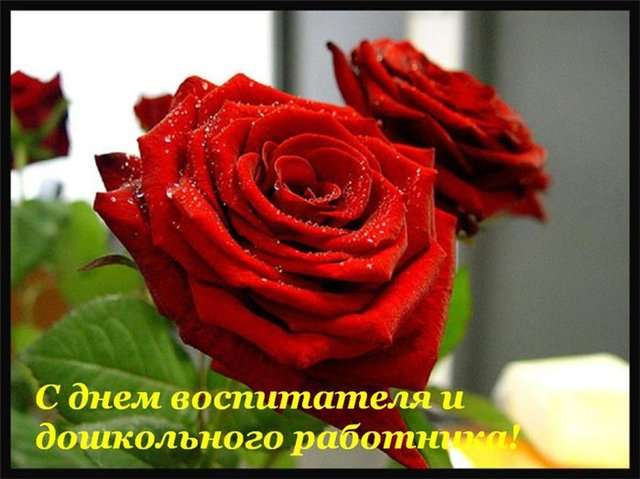